Dialog
 More free flowing than the other types.
 Learning process.
 Suspend all assumptions.
 Views are presented to discover and learn not to attack and defend.
 Explore issues. 
 Richer grasp of all parties involved 
 Total end state focus, yet the conclusion or goals are a by product.
KLE
Is a Cyclical
Process.
Key Leader Engagements
162nd Infantry Brigade
Pocket Guide
Discussion
 Analyze and dissect.
 Main course of action is to make decisions. 
 Views are defended.
 Unlike a dialog we seek a more pinpointed conclusion.
 Can turn into a negotiation.
(Influencing is providing motivation to reach Zone Of Possible Agreement)
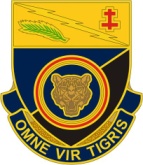 Identify what you want to achieve.
 Identify supporting objectives.
 Identify preliminary conditions required to achieve the desired effect(s).
 Predetermine what you are able to offer in order to get what you want.
 Identify the probability of a favorable response to the request/desired effect.
 Develop the Zone of Possible Agreement (ZOPA) and Best Alternative To a Negotiated Agreement (BATNA). (Area of compromise)
 Consider utilizing other enablers.  (Your Intel support or logistics for example)
Information operations vulnerabilities assessment.
Adversary IO vulnerabilities.
Friendly vulnerabilities to
adversary IO efforts.
 Review previous post engagement reports, if available.
 Use forward-thinking options to build on prior engagements.
Leverage other collection assets. (KLEs Prior can be used to find this information also)
Develop contingencies and counters to unfavorable responses.
Discern key leader’s agenda, motivation, and interests 
 Confirm/deny key leader’s capability in relation to desired effects
 Ethnicity
 Tribal background and perspective
 Religious background 
 Political affiliation
 Associations
  Resources
 Social network
What can we share based off the assessment of our counterparts OPSEC
1
3
2
Identify Key Leader
Intelligence Preparation Of The Environment
Identify Effects
Communication
Process For Conducting KLE
Pre-Engagement
Greeting
Execution
Closing
1 Pre-engagement
Discuss Team objectives and  desired effects.  
Discuss techniques of influence, rapport building, and resistance-based techniques to be used. 
Practice social/cultural nuances. 
Rehearse closing plan.
3 Execution
 Use language skills.
 Enable interpreter.
 Identify HN counterpart issues through learning by listening.
 Advise and assist, in order to develop solutions, plans, courses of action
 Build relationship to further enable HN counterpart.
Determine goals (based off phase of operations or effects to previous engagement).
 Task organize in logistics, ops, intel, etc. and then discuss points of interest.
  Discuss common terms, use of acronyms with interpreter.
 Determine best closing plan (even a possible out).
2 Greeting
Demonstrate respect. 
 Use language skills during greeting.
 Demonstrate professional greeting.
 Perform rapport building techniques.
 Look for behavioral cues
4 Closing
 Recap engagement 
Follow-on KLE planned 
Use culturally specific customs and courtesies
 Sustain relationship.
 Establish follow-up meeting if required.
Level of local cooperation
 Economic development
 Local participation in projects
 Security improvements
Reengagement equals effective KLE.
Sustain/maintain relationship.
Provide method for key leader’s to contact you between KLEs.
Make maximum use of Commander’s Emergency Response Program   (CERP) and Civil–Military Cooperation (CiMiC) to meet commitments.
Review previous KLE reports and agreements before the next KLE.
Monitor key leader development.
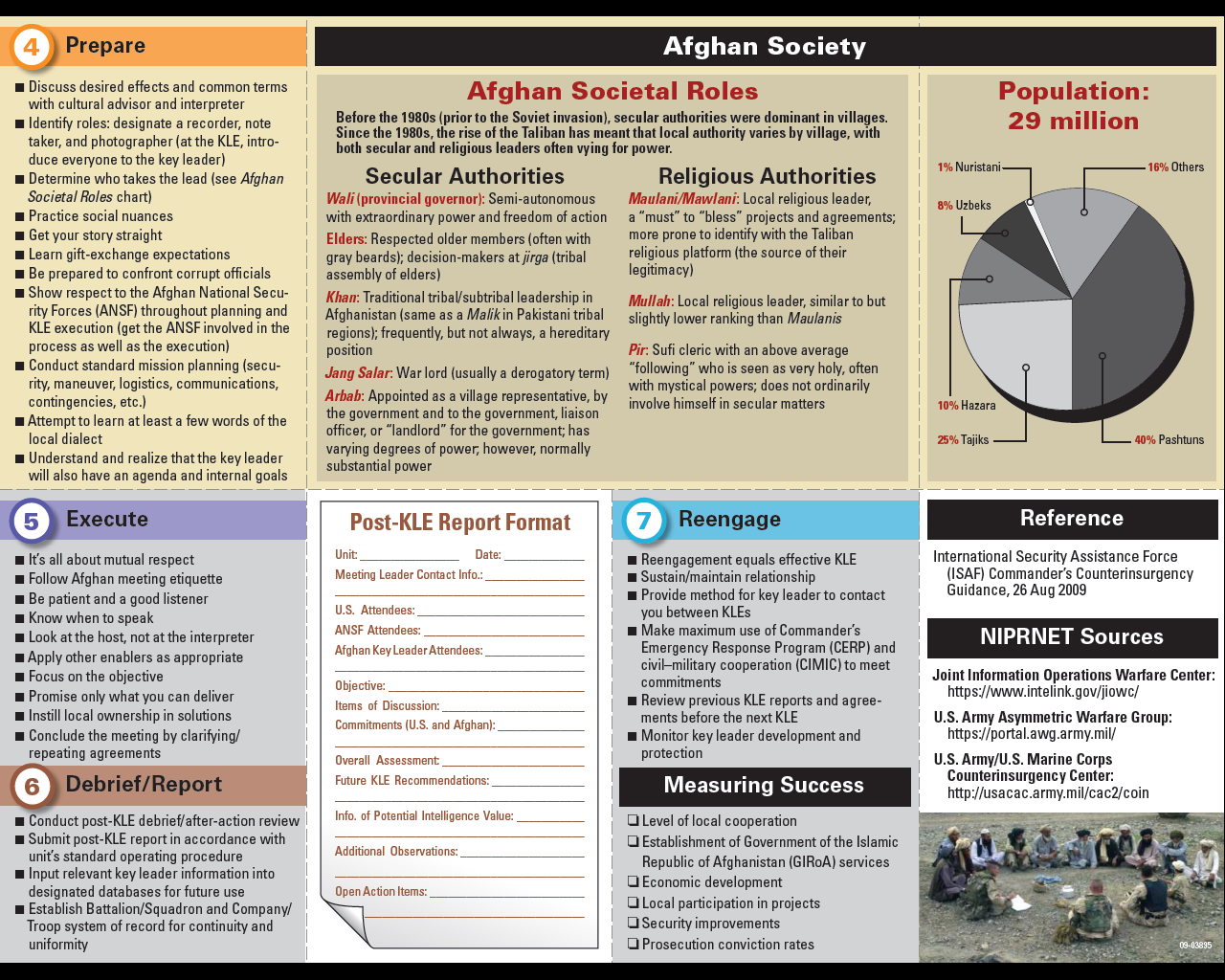 Conduct post-KLE debrief
 Submit post-KLE report in accordance with unit’s Standing Operating Procedures.
 Input relevant key leader information into designated databases for future use. (IE: TIGR, CIDNE, C-POF, Blue Force Tracker)
 Establish Battalion and Company systems of record for        
  continuity and  uniformity.
Measuring success
Reference 
FM 3-07.1 Foreign Security Force Assistance
TC 31-73 Special Force Advisor Guide
FM 3-13 Information Operations 
Leadership Development And Education For Sustained Peace (LDESP) 

NIPRNET Sources
162ND Infantry Brigade Website
http://www.jrtc-polk.army.mil/Transition_team/162nd_INF_BDE.html
Center for Army Lessons Learned
http://call.army.mil/
4
6
7
5
PREPARE
EXECUTE
DEBRIEF/ REPORT
REENGAGE
REFERENCES